Voici six cartes à jouer

Secrètement, sélectionnez-en une
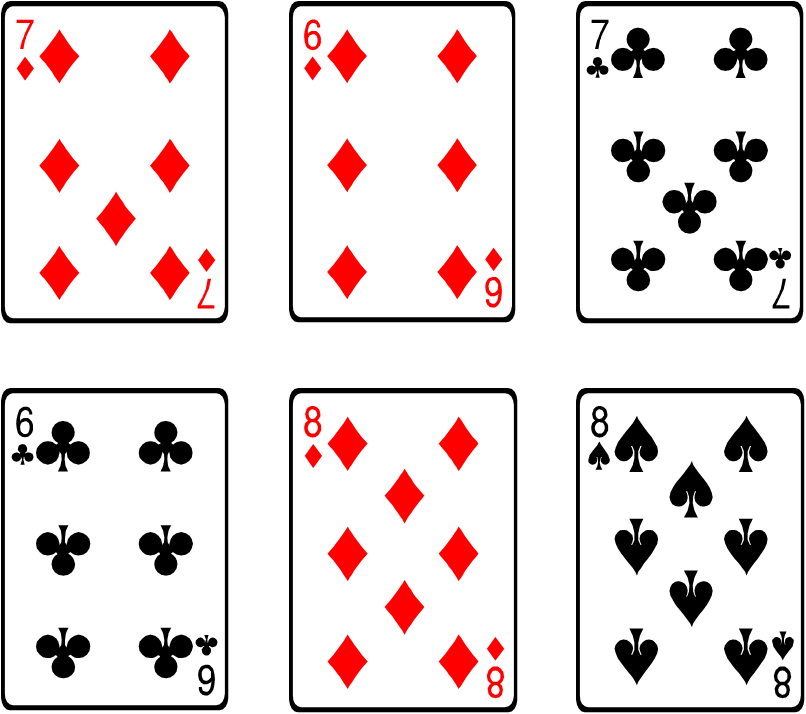 Je mélange les cartes
et je les étale à nouveau
Retrouvez où est votre carte
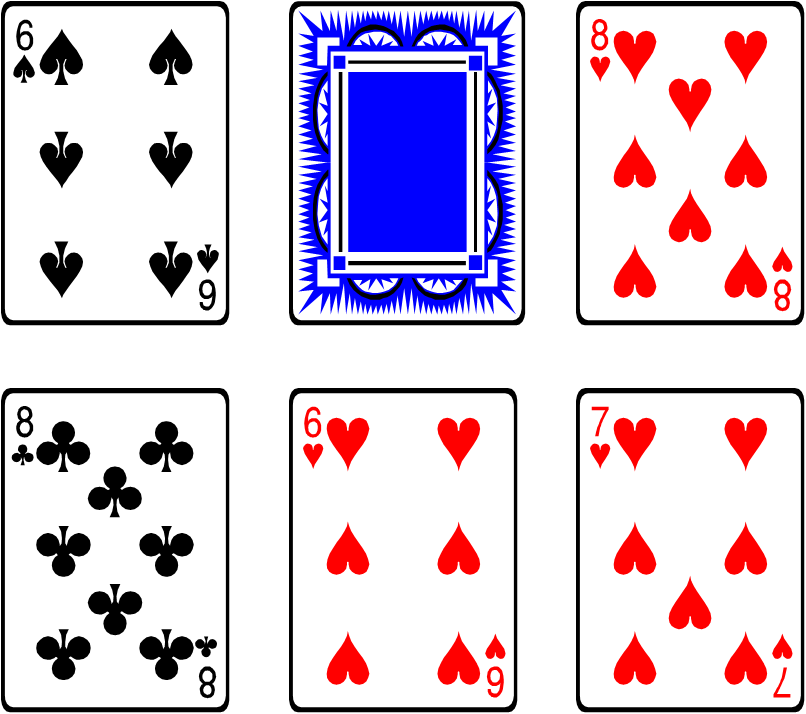 Quelle est la carte cachée ?
Première diapositive
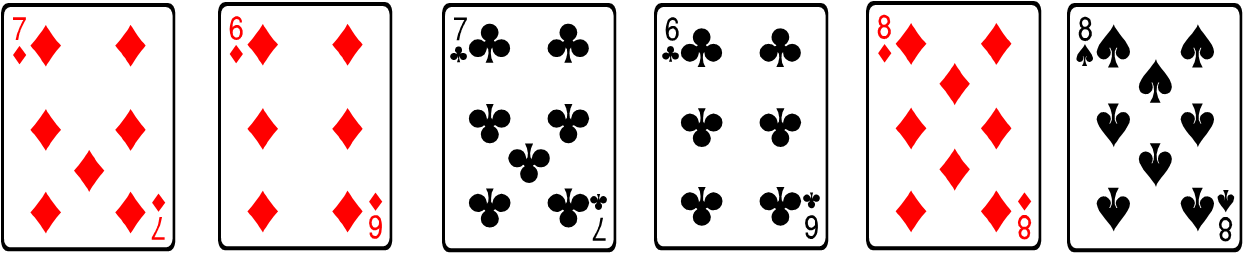 Deuxième diapositive
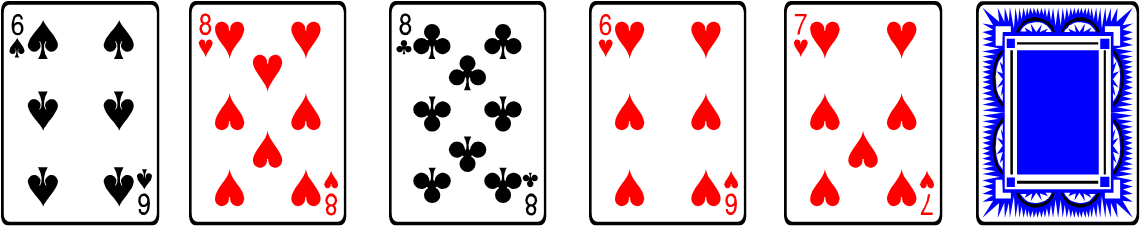 Les deux ensemble
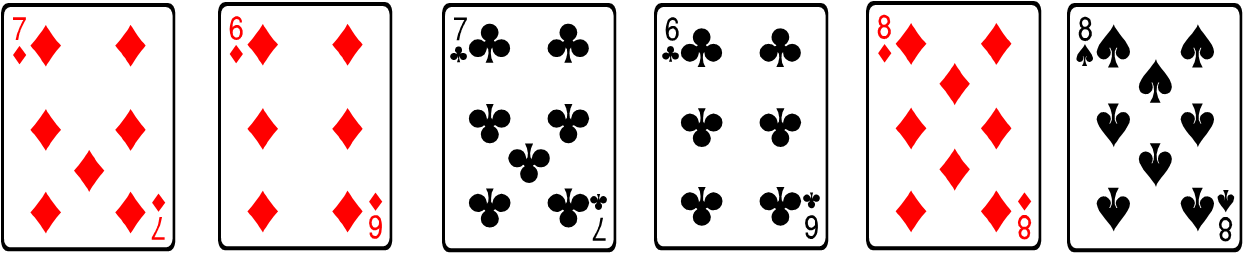 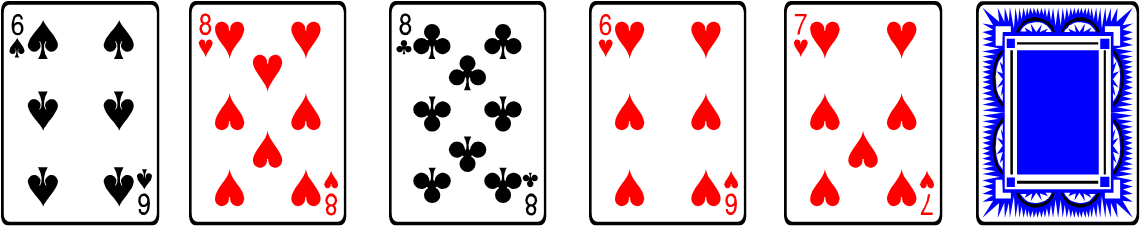